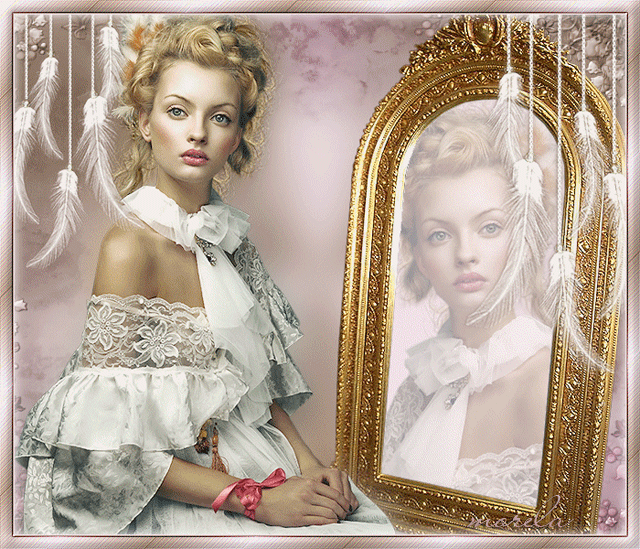 “Свет мой, зеркальце, скажи....!?
Авторы проекта:
 Шинкоренко Ольга Владимировна, Сивирюк Людмила Гавриловна учителя физики МБОУ “Средняя общеобразовательная школа №37  имени Новикова Гаврила Гавриловича” г. Кемерово
Сетевой проект на конкурс
Этот сетевой проект был разработан в рамках Международного  образовательного марафона “Купаловские проекты”. Он был допущен к апробации в рамках Весенней сессии. Май 2019. В рамках международного дистанционного тренинга “Весенняя сессия. Май. 2019 “ провели апробацию сетевого проекта 
“Свет мой, зеркальце, скажи…..!?!”.
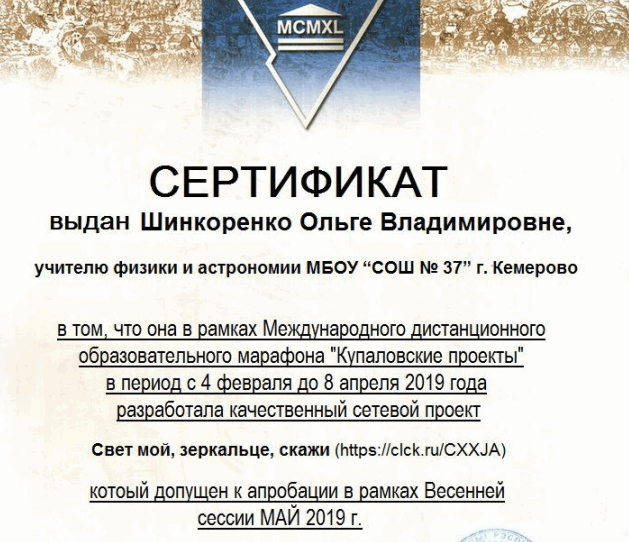 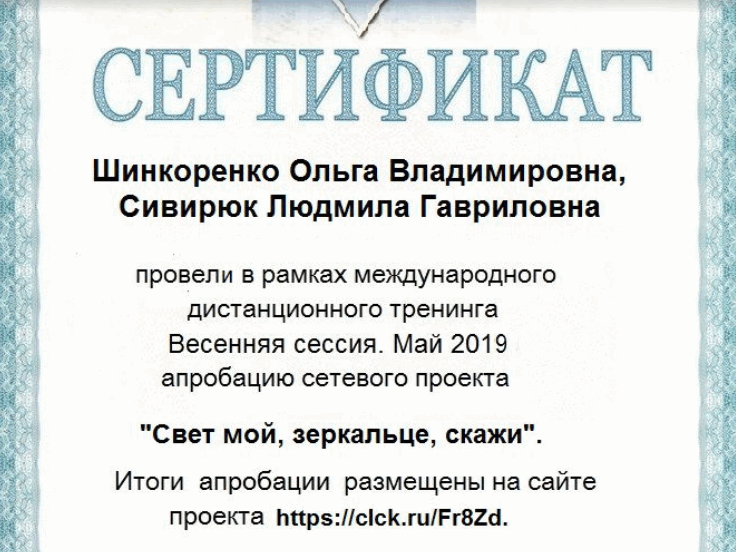 Проект прошел экспертизу. Шесть экспертов единодушно оценили проект по всем параметрам на максимальный балл - 76.
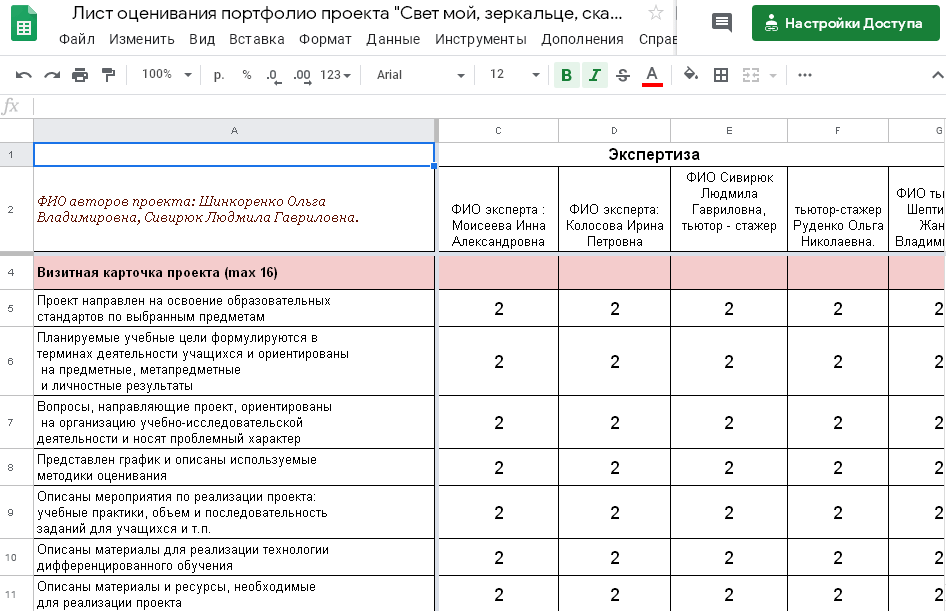 Здесь представлены комментарии всех экспертов. 
Это допуск проекта к апробации
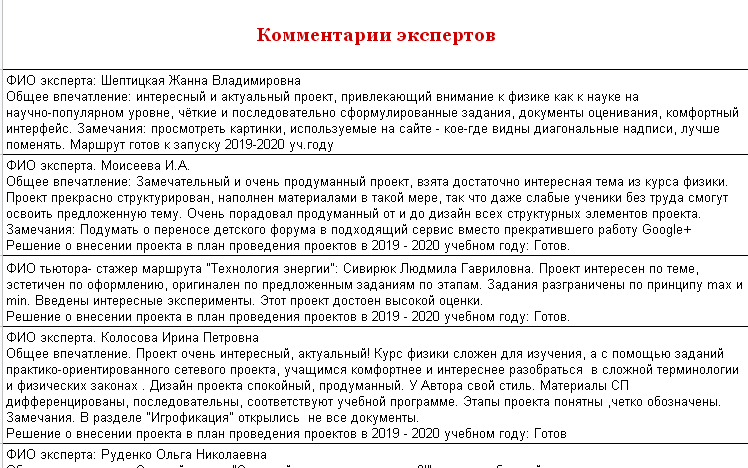 Это наш сетевой проект 
"Свет мой, зеркальце, скажи.....!?"
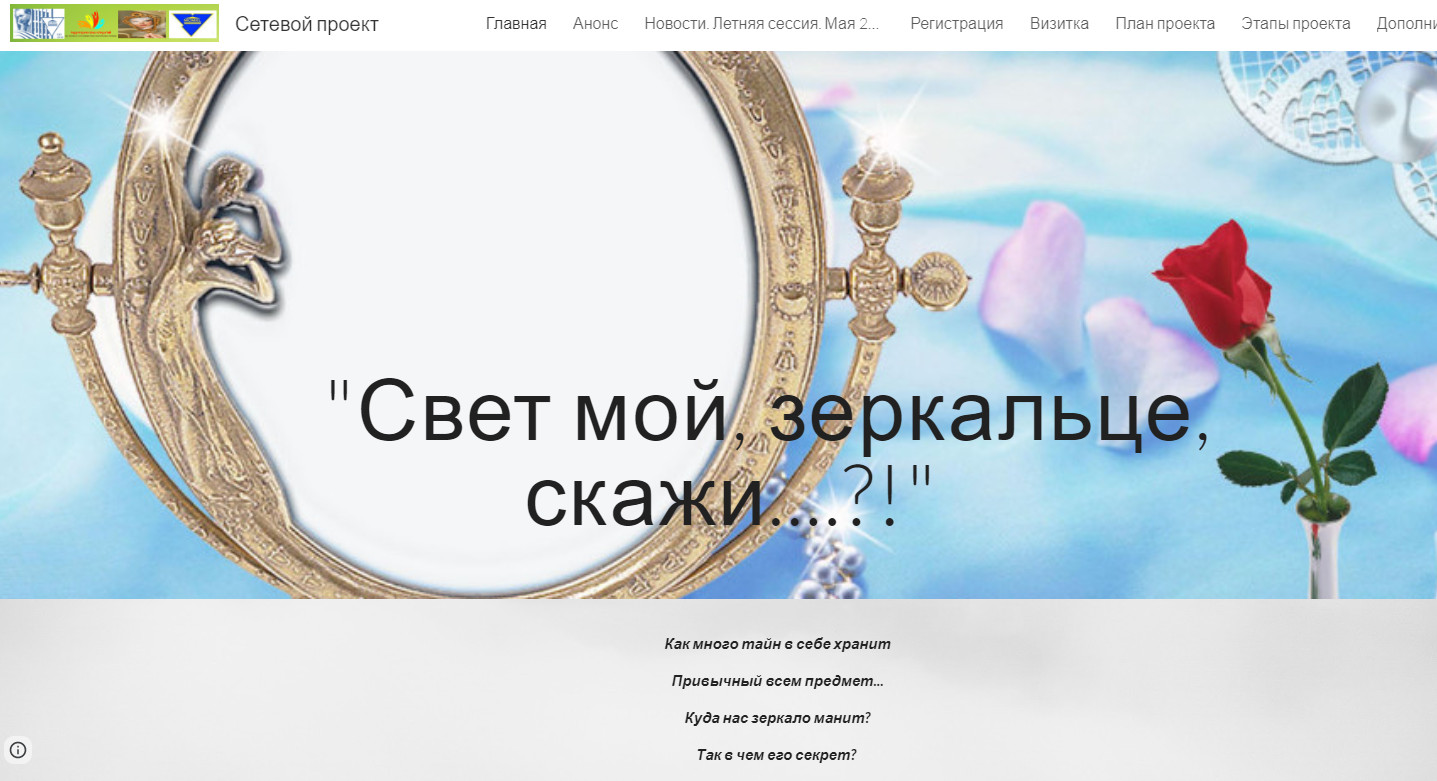 На II Всероссийский педагогический конкурс, “Моя лучшая презентация”, мы представляем свой, 
авторский проект  “Свет мой, зеркальце скажи!”.  В результате внедрения ФГОС и принятия нового закона “Об образовании” происходит переход современного Российского образования на инновационный путь развития, а также переоценка взглядов на содержание школьного обучения. В национальной образовательной инициативе "Наша новая школа", указано, что целью школьного обучения в данный момент должно быть самостоятельное определение и достижение учащимися поставленных учебных целей. При этом они должны уметь оперативно принимать решения, анализировать полученные результаты, сравнивать объекты, прогнозировать нежелательные события и моделировать целесообразный, адекватный ситуации стиль поведения, организовывать себя и свою деятельность, с достаточной полнотой и точностью выражать свои мысли, своевременно и адекватно решать практические и теоретические задачи в различных жизненных ситуациях на протяжении всей жизни.
  Сетевой проект опирается на внедрение метапредметного подхода в систему школьного образования, заключающегося в решении проблемы разобщенности, оторванности друг от друга разных научных дисциплин и, как следствие, учебных предметов. Осуществление деятельности в рамках метапредметного подхода подводит к формированию метапредметных универсальных учебных действий в начальной школе и  метапредметных компетентностей в основной школе, как актуальной цели современного образования.
Наибольшим потенциалом для развития метапредметных УУД обладают педагогические технологии, построенные на основе проектного обучения в информационной образовательной среде.

Сетевые проекты для подростков являются эффективным средством развития творческой активности, поскольку располагают комплексом возможностей, удовлетворяющих возрастным задачам:
выбор содержания и способов деятельности;
личного вклада в решение проблем;
сотрудничества;
свободного общения и обмена опытом;
предъявления и оценки результатов деятельности.
Для ребят эти сетевые активности позволяют ускоренными темпами на положительных эмоциях достигать новых образовательных результатов.

Сетевой проект - совместная деятельность учащихся - партнеров, организованная на основе компьютерной телекоммуникации, имеющая общую проблему, направленную на достижение совместного результата. 
   Сетевой проект:
ориентирован на изучение законченной учебной темы или учебного раздела;
является составляющей частью стандартного учебного курса или нескольких курсов;
проводится как в урочное, так и внеурочное время, отведенное по программе на изучение данной темы или раздела;
предполагается поиск ответа на основополагающий открытый вопрос, связанный с жизнью учащегося;
направлен на развитие личностных УУД по требованиям ФГОС;
основан на активном применении следующих педагогических технологий и педагогических приемов: обучение в малых группах сотрудничества, метод проектов, учебные дискуссии, мозговая атака, ролевые игры проблемной направленности, разноуровневое обучение, “Портфолио ученика” и т.д.
выполняется силами 30 - 50 командами;
продукт создается в виртуальном мире;
привлекаются к созданию коллективного продукта друзья, члены семьи;
выполняется в сети интернет.
Цель проекта:
Углубление знаний о зеркалах различного вида и областях их практического применения.
Задачи по достижению цели:

Выражать свое отношение к совместной работе.
Искать и использовать необходимые средства, в том числе современные    информационные технологии, и способы их достижения.
Развивать: творческое воображение, коммуникативные качества, любознательность. 
Устанавливать связи между различными школьными дисциплинами в контексте проблем реального мира.
Формировать  умения и качества человека 21 века.
Включаться  в активный процесс обучения.
Входить в организованную взрослую ситуацию во время работы над проектом: работа в команде одноклассников, взаимодействие с участниками проекта из других регионов, оказание помощь в самореализации учащихся, имеющих как сниженную, так и высокую мотивацию. 

Результаты работы будут представлены:
Эксперимент - “Что увидит зеркало глядя на себя в зеркало?”
Создать фильм, включающий в себя приборы, содержащие в своем устройстве зеркала.
Интерактивный плакат  “Эти удивительные и загадочные зеркала”.
Создать “Журнал экспериментов”.
“Очумелые ручки” - оформить выставку  фотографий.
Работа с электронной доской.

Наш проект рассчитан на 1,5 месяца, в рамках дистанционного обучения.
Формирование планируемых результатов в рамках проекта:
Информационные:  работать с информацией, анализировать, обобщать ее, устанавливать ассоциации с ранее изученным, делать выводы.
Проективные:  генерировать идеи, находить варианты решения проблемы, предвидеть возможные последствия принимаемых решений.
Коммуникативные: вступать в общение, отстаивать свою точку зрения.  
Интерактивные: сотрудничать с другими, принимать их точку зрения, доверять партнерам, отвечать за результат своего труда.
Медийные: умение работать с компьютерными средствами.
После завершения проекта учащиеся приобретут следующие УУД:

Метапредметные:

Осуществление поиска и обработка информации для выполнения учебных заданий;
Самостоятельное, адекватное оценивание правильности выполнения действия и внесение необходимых корректив в исполнение как по ходу его реализации, так и в конце действия;
Умение строить речевое высказывание и адекватно передавать содержание текста;
Умение слушать и вступать в диалог;
Интегрироваться в группу сверстников и строить продуктивное взаимодействие и сотрудничество со сверстниками и взрослыми. Находить общее решение и разрешать конфликты на основе согласия позиций и учета интересов.
  6.   Умение грамотно формулировать, аргументировать и отстаивать свою точку
        зрения.
  7.   Умение самостоятельно планировать цели и пути их достижения, осознанно
        выбирать наиболее эффективные способы решения учебных и познавательных
        задач.
  8.  Формирование и развитие компетентности в области использования
        информационно - коммуникативных технологий (ИКТ).
познавательные
- осуществлять информационный поиск, извлекать и критически осмысливать информацию из различных источников на любых носителях (в том числе в сети Интернет) и ее анализ. 
- применять законы логики в работе с полученной информацией,  к аргументированным выводам; 
- анализировать возникающие  нестандартные ситуации и самостоятельно решать поставленные проблемы;
коммуникативные:
- планировать учебное сотрудничество с преподавателем (координатором школьной команды), членами команды;
- формировать умения работать в парах и малых группах ; 
- осуществлять взаимный контроль (критерии взаимооценивания) и оказывать в сотрудничестве необходимую взаимопомощь.
регулятивные
- уметь планировать самостоятельную деятельность, направленную на достижение общего конечного результата;
- уметь  адекватно воспринимать результаты оценивания и взаимооценивания;
 - уметь  взаимодействовать с взрослыми и со сверстниками в учебной деятельности  - преодолевать трудности, формировать установки на поиск способов разрешения трудностей .
предметные:
- знать о  прямолинейном распространении света в однородной среде, законах   отражения и преломления света;                                                                                             
 - понимать физическую суть полного внутреннего отражения, оптические приборы.  
- понимать волновые свойства света: интерференция света, дифракция света, поляризация света, дисперсия света, когерентность, скорость света.  Практическое применение электромагнитных излучений.
Личностные:
       
       1.  Осознание необходимости самосовершенствования, самоизменению - 
            приобретению новых знаний и умений.
       3. Формирование основы экологической культуры: принятие ценности
            природного мира.
       4. Развитие коммуникативной компетентности в общении и сотрудничестве 
           со сверстниками и взрослыми в процессе учебно - исследовательской, 
           творческой деятельности.

   Наш проект рассчитан на 1,5 месяца в рамках внеурочной деятельности и в рамках научного физического общества -  “L- клуб”.
Основополагающий вопрос:  
                                      Какие тайны хранят зеркала?
Проблемные вопросы учебной темы
  - Что увидит зеркало, посмотрев на себя в зеркало?
  -  Все  ли узнают себя в зеркале?
  -  Комната смеха - Зло или Утеха?
 -  Зеркало - портал, но куда?
 -  Почему жизнь - это  зеркало?
Частные вопросы учебной темы:
 -  Что такое  зеркало?
 - Как изготавливают зеркала?
 - Где появились первые зеркала?
 - Какие бывают зеркала?
 - Законы отражения света.
- Как построить изображения в плоских и сферических (выпуклых и вогнутых) зеркалах?
- Область применения всех видов зеркал.
Для родителей приготовили "Буклет", а для ребят “Презентацию”.
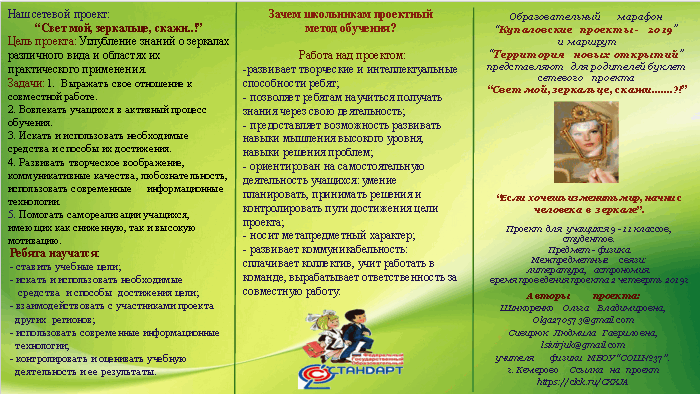 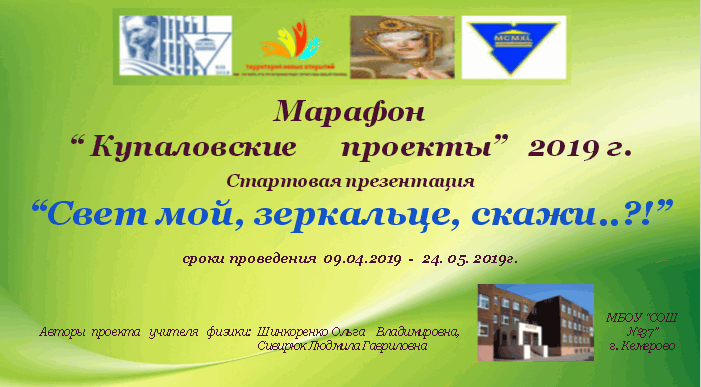 Определили  маршрут  нашего  движения
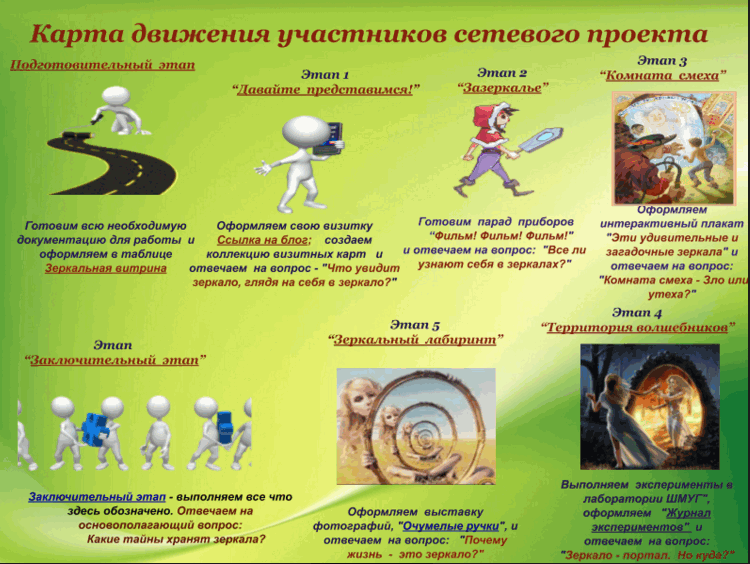 Определили этапы,  сроки проведения и обозначили продукты каждого этапа проекта.
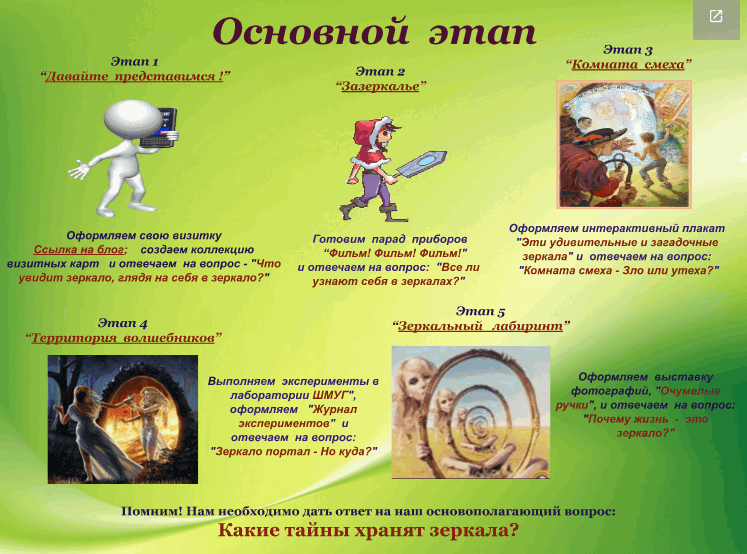 Продуктом первого этапа был эксперимент
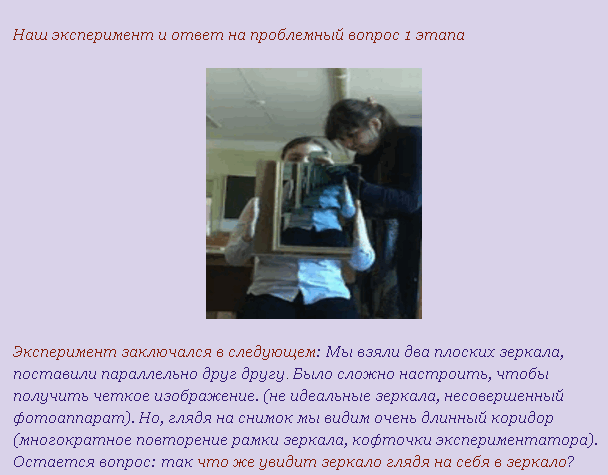 Продуктом второго этапа был фильм.
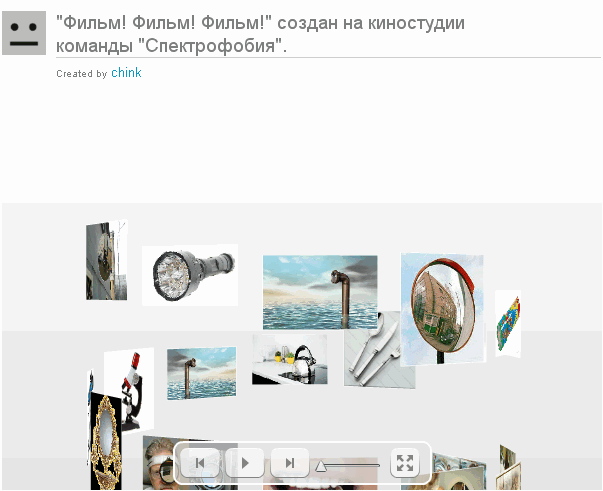 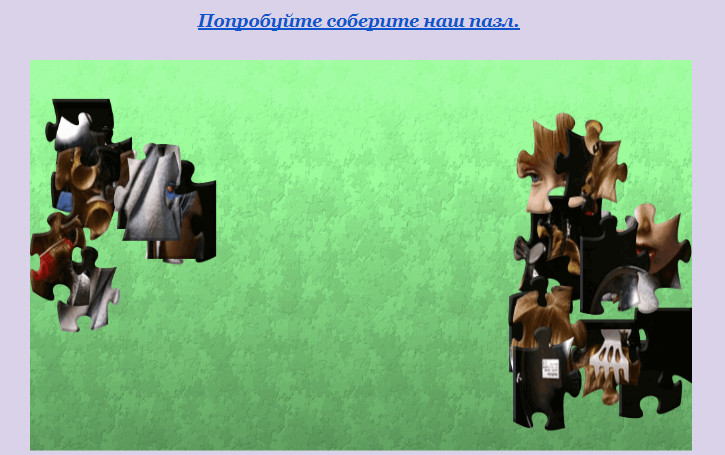 На четвертом этапе был создан “Журнал экспериментов”
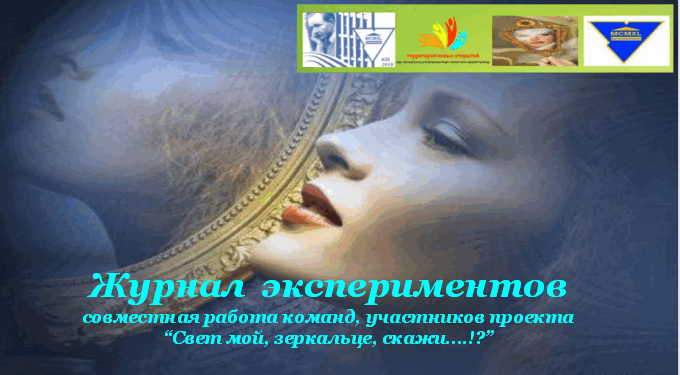 На пятом этапе была оформлена фотовыставка “Очумелые ручки”
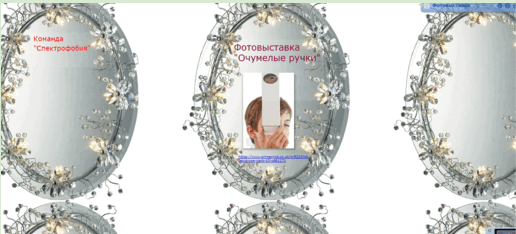 С помощью инфографики провели рефлексию работы в проекте
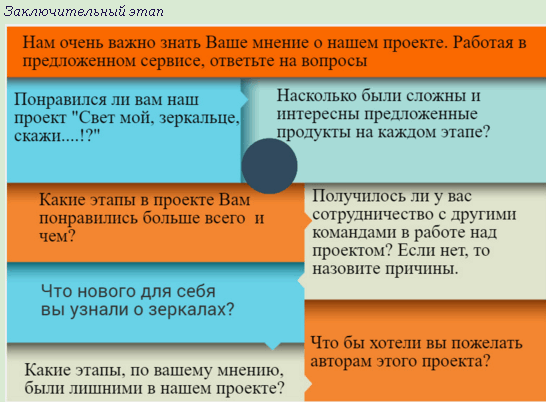 Такими сертификатами были награждены финалисты - участники нашего проекта.
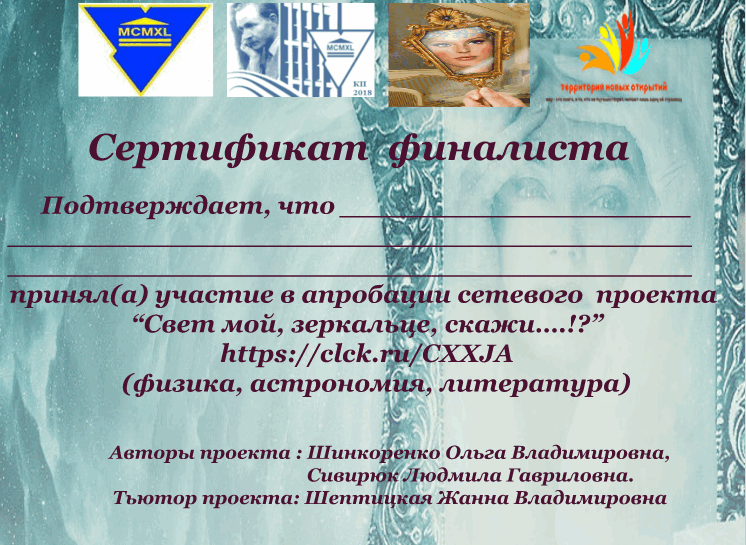 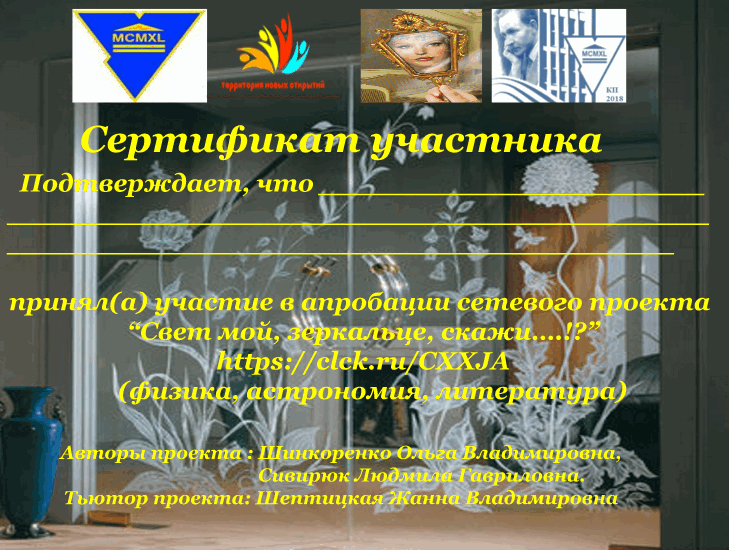 В проект были включены элементы игрофикации
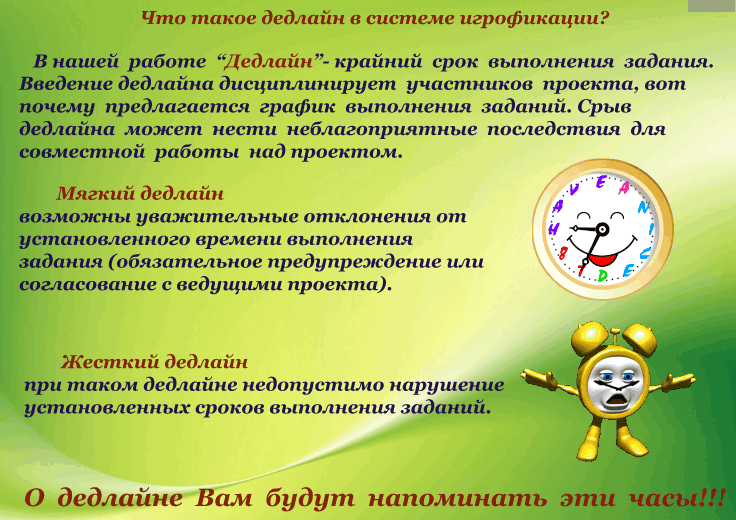 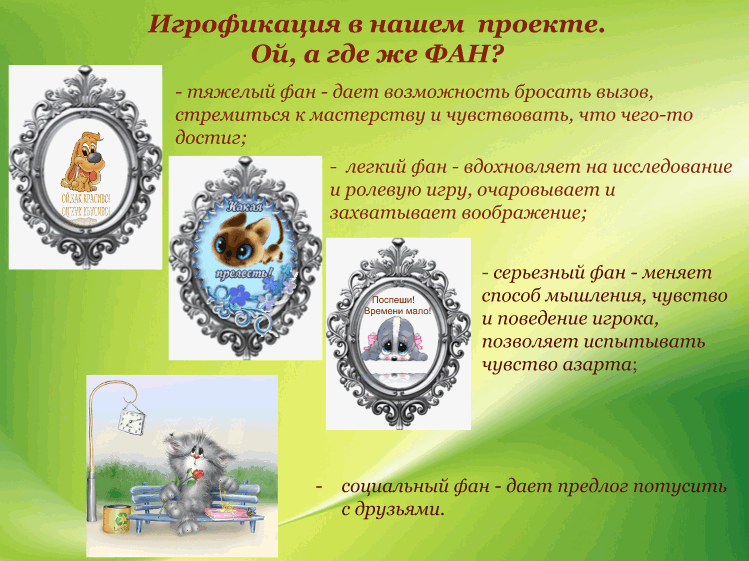 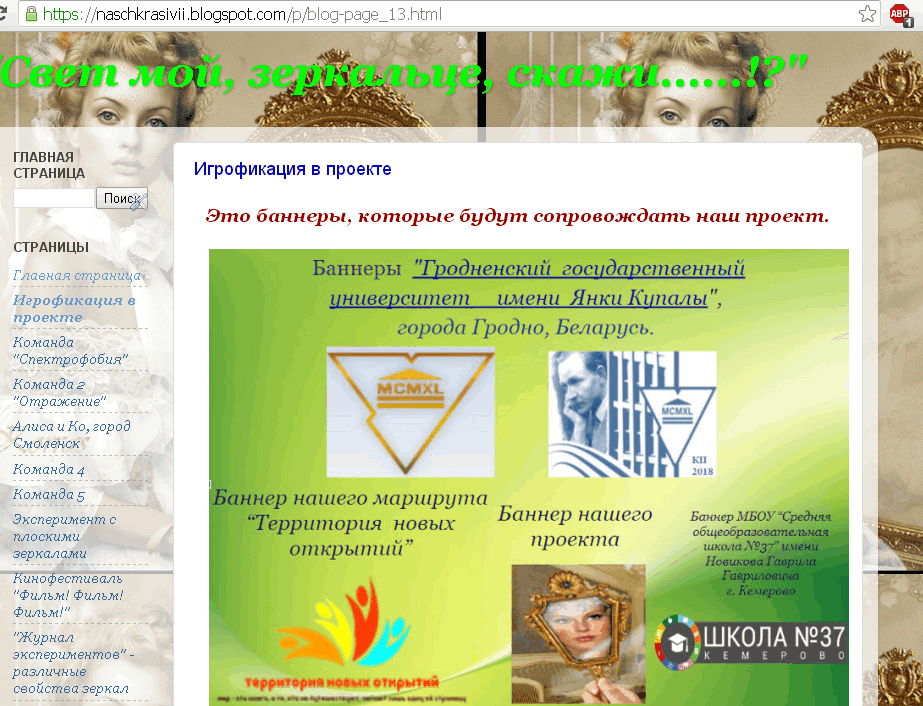 Работы всех команд освещались в общем блоге на своих страницах.
На этой стене команды оставляли свои впечатления о нашем проекте.
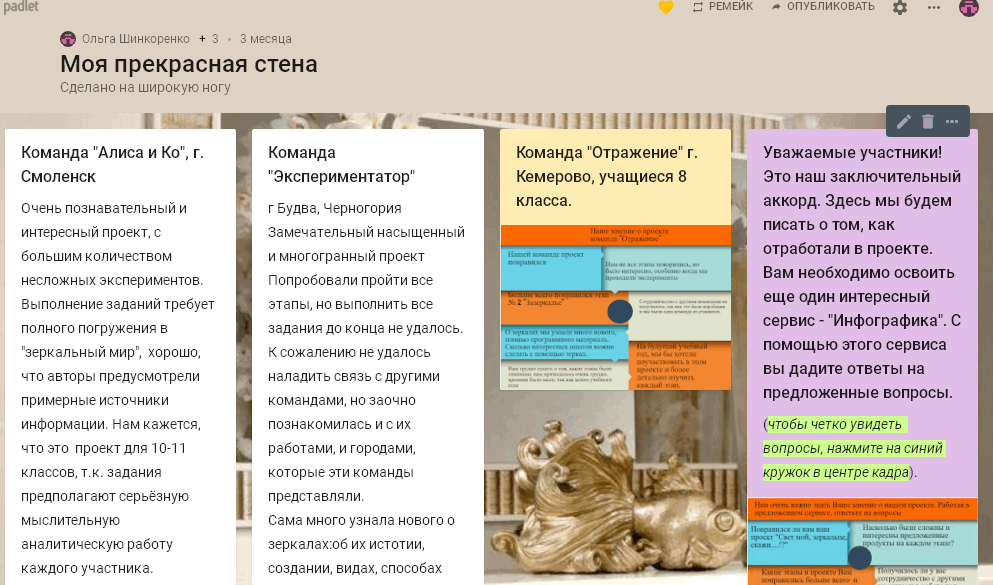 Здесь можно посмотреть отчет о проведении апробации проекта "
Свет мой, зеркальце, скажи..?!""
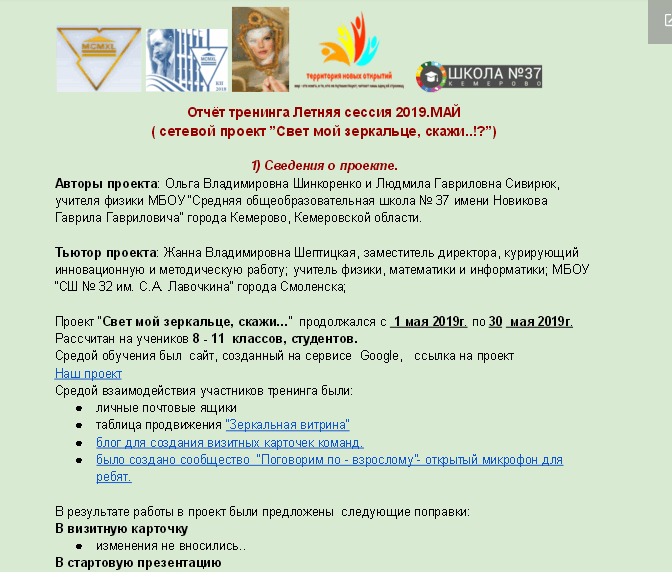 Спасибо за то, что 
уделили время на просмотр нашей работы!